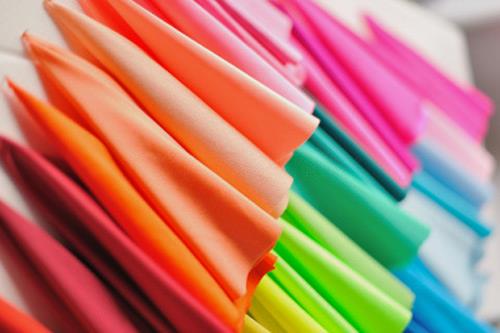 Трикотаж
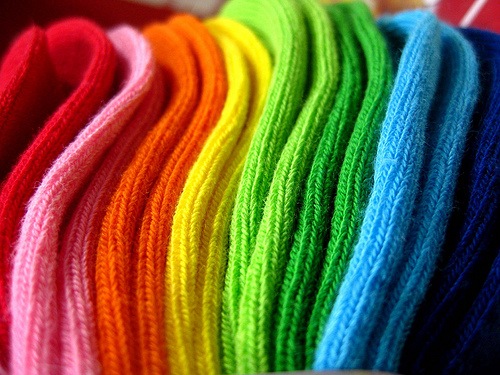 Трикотажные товары
Трикотажные товары получают из петель соединённых между собой
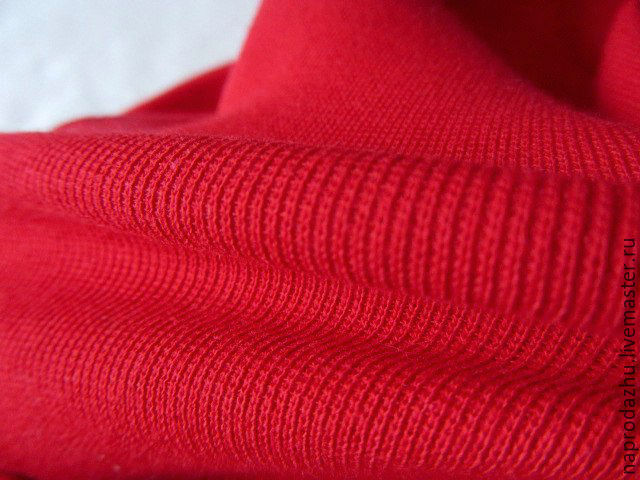 Классификация по материалу изготовления
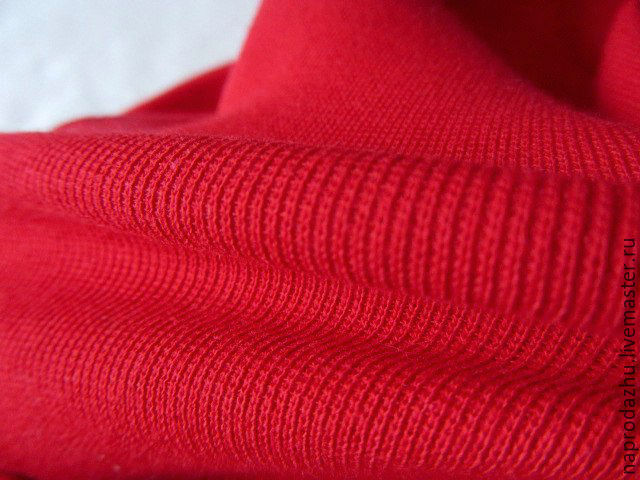 Шерсть – это волокна снятого волосяного покрова овец, коз, верблюдов, кроликов и других животных.
Шерсть получают в основном с овец (97-98%), в меньшем количестве с коз (до 2%), верблюдов (до 1%). Шерстяные волокна состоят из белка креатина.
Трикотаж из хлопка
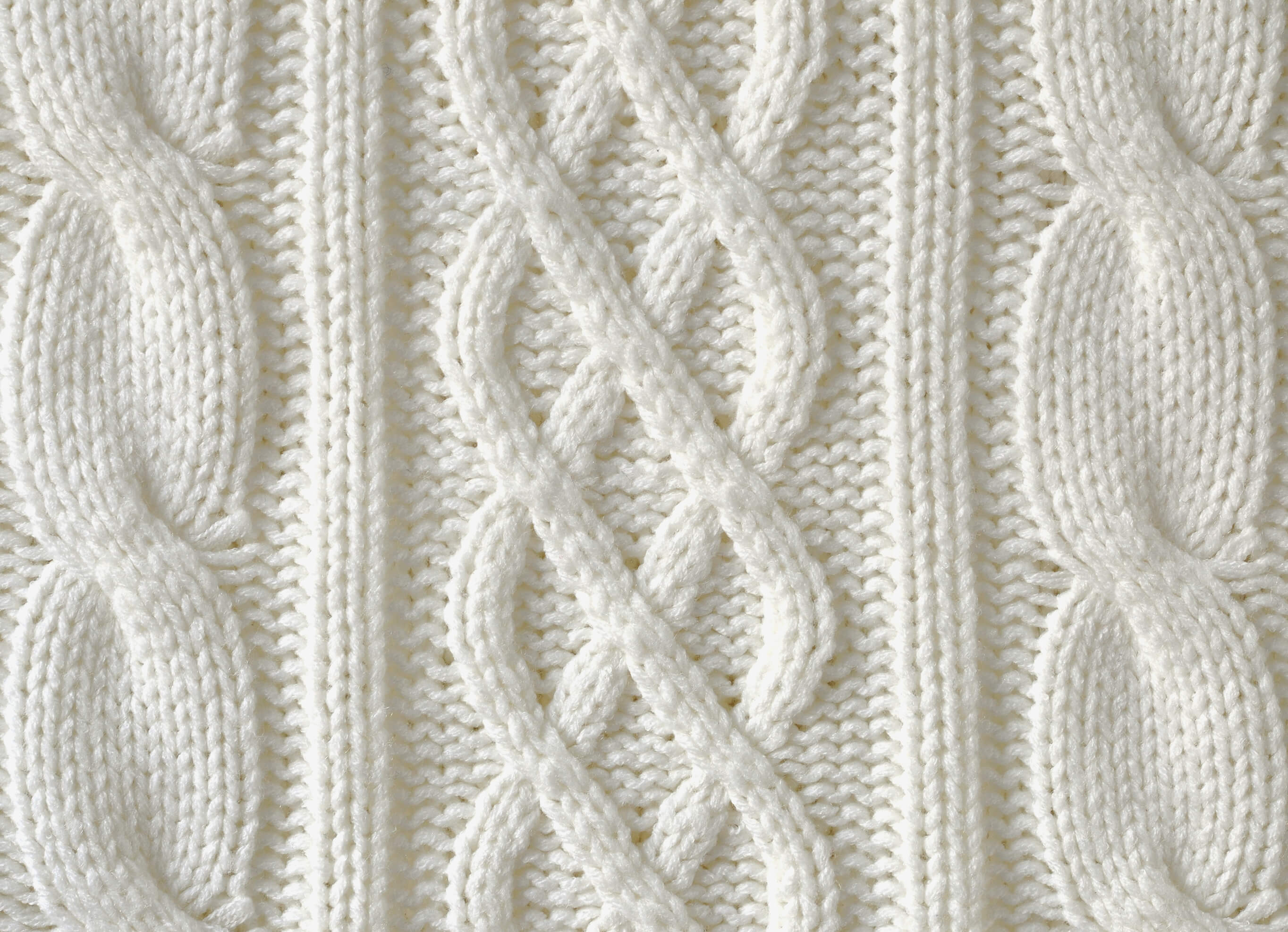 Полиамидное волокно (капрон). 
Волокно капрон получают из продуктов переработки каменного угля.
Введение 5-10% капронового волокна в шерстяную ткань в 1,5-2 раза повышает ее стойкость к истиранию.
Однако капроновое волокно мало гигроскопично, поэтому гигиенические свойства изделий из таких волокон невысокие.
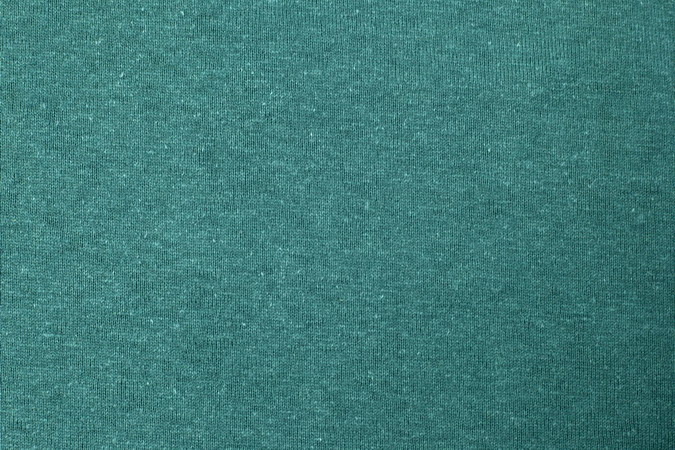 Трикотажные изделия получают преимущественно машинным вязанием из пряжи или нитей разной природы. 
Благодаря применению искусственных (вискозных, ацетатных) и синтетических (капроновых) нитей, увеличился выпуск, расширился ассортимент и повысилось качество трикотажных изделий.
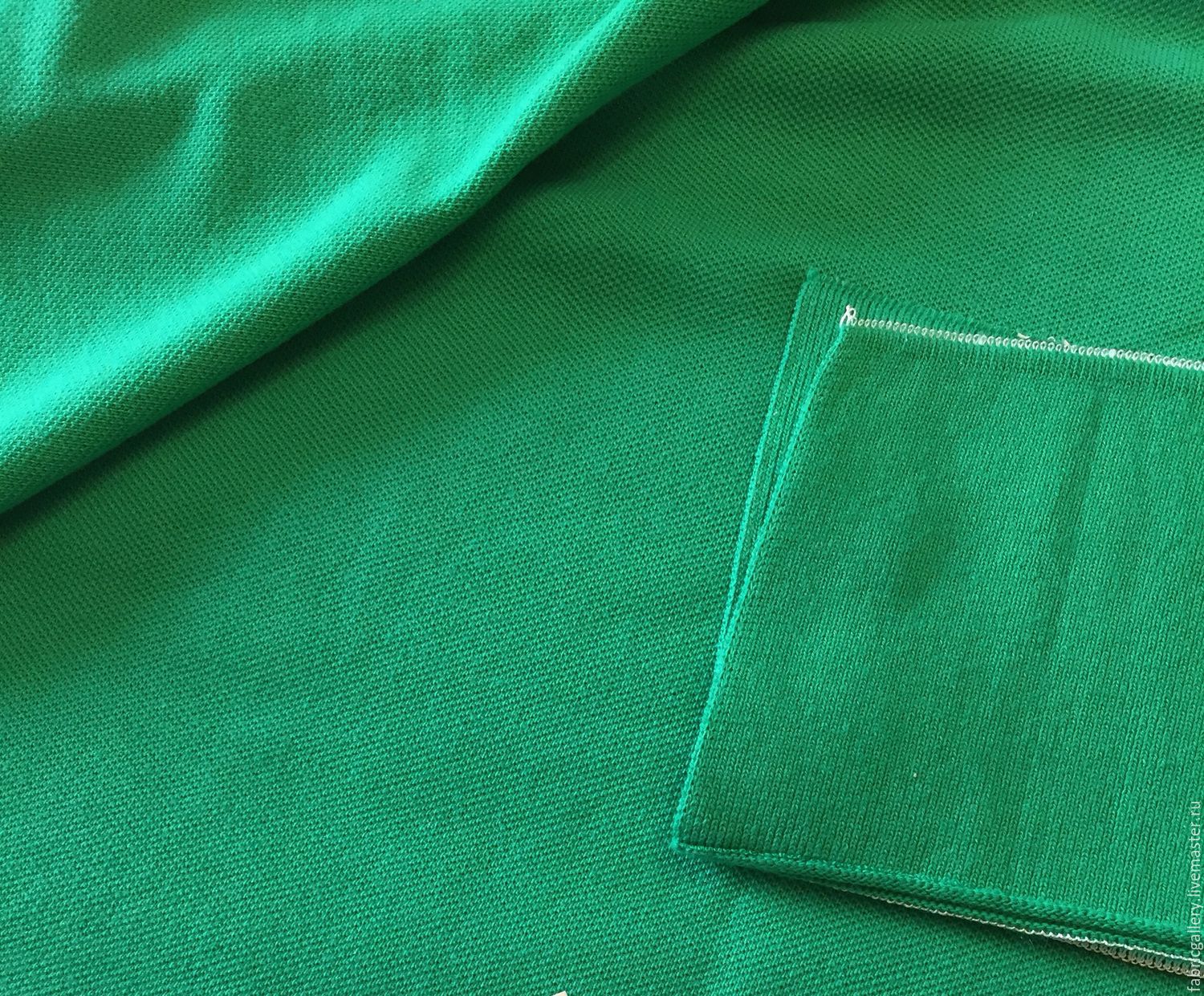 Хлопок – это волокна, покрывающие семена  растения хлопчатника.
Основным веществом (94-96%), из которого состоит хлопковое волокно, является целлюлоза.
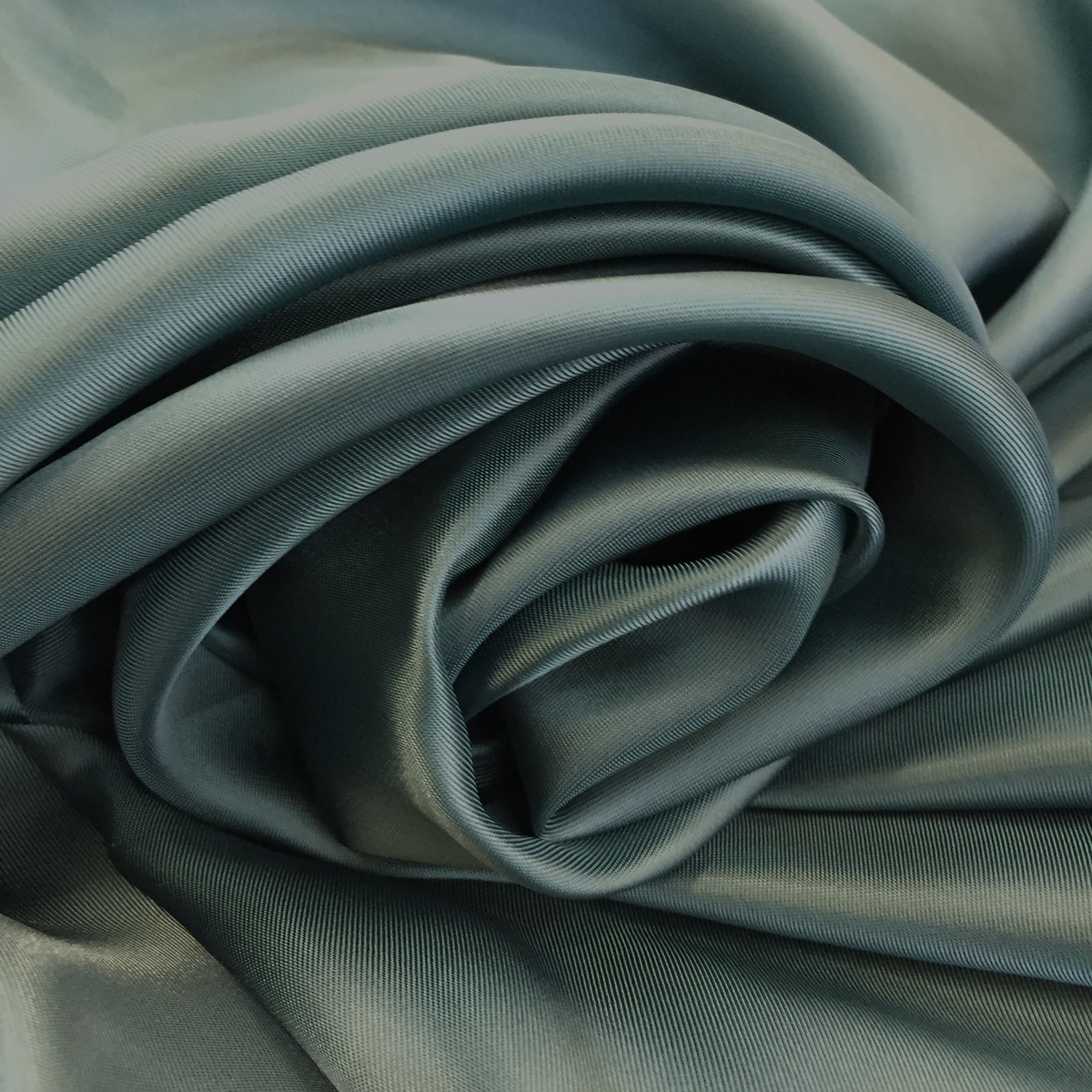 Вискозное волокно – одно из первых химических волокон, вырабатываемых в промышленных масштабах.
Для его изготовления используют обычно древесную, преимущественно еловую, целлюлозу.
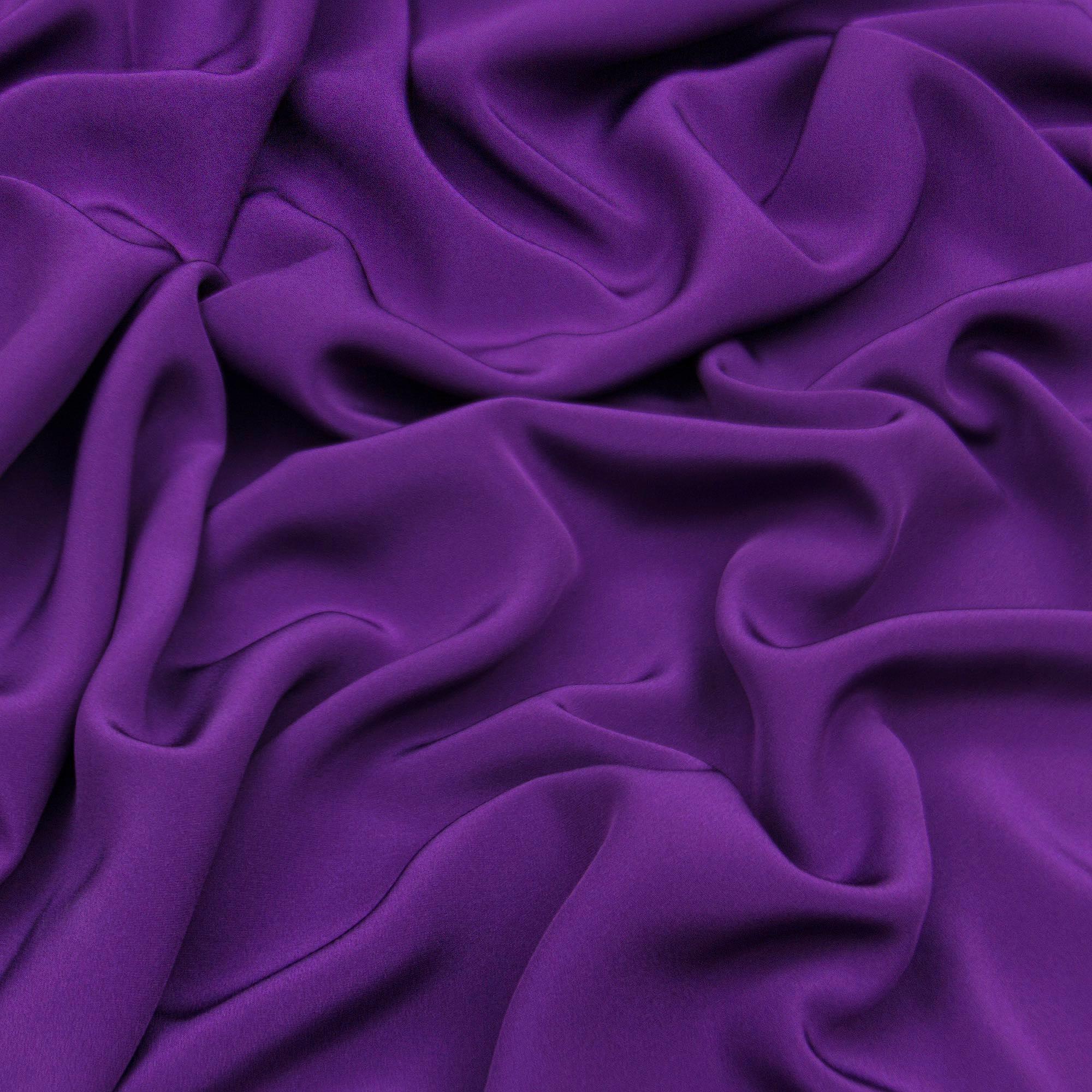 Ацетатные волокна получают из хлопкового пуха или облагороженной древесной целлюлозы.
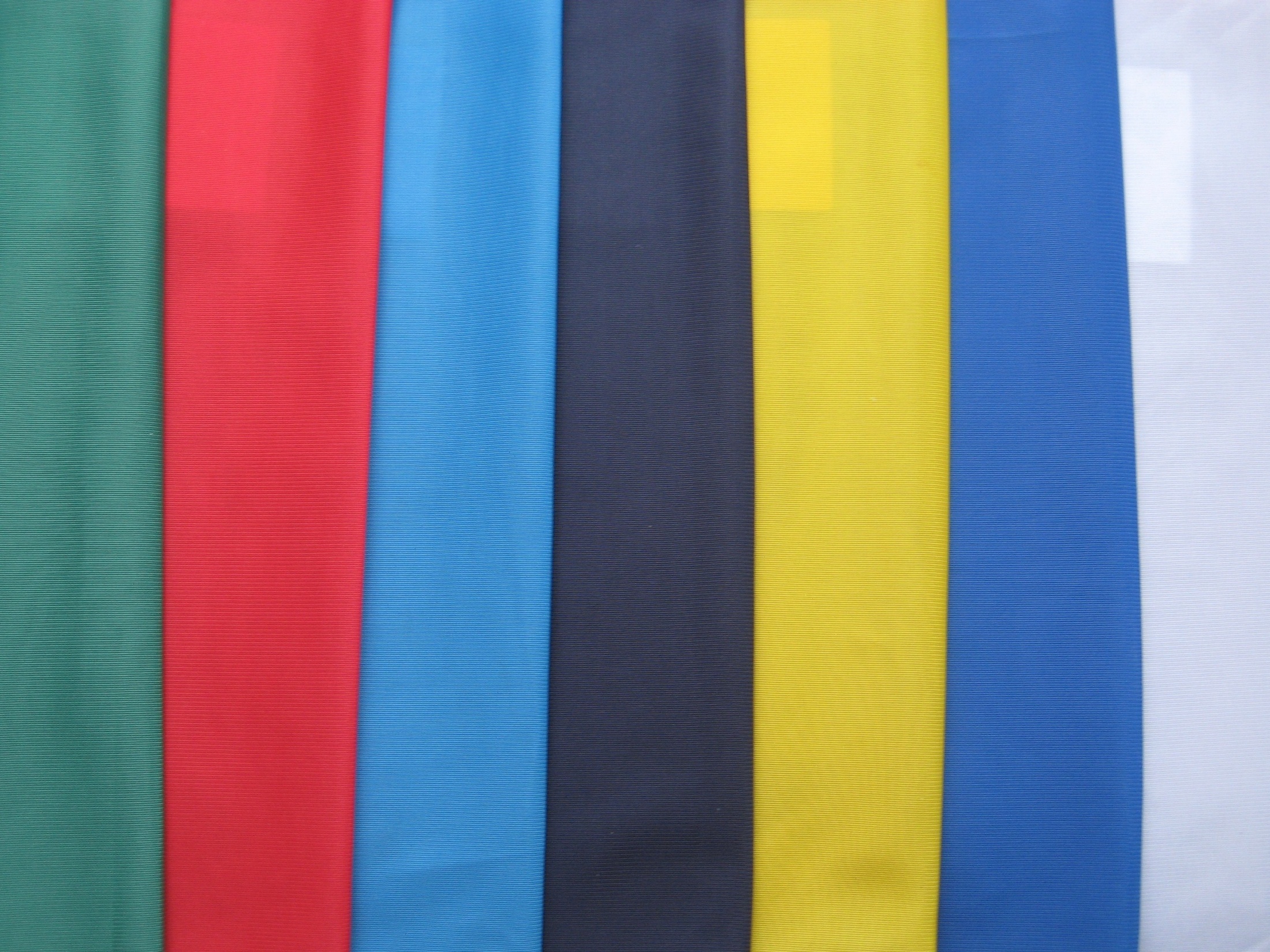 По выполняемой функции к трикотажной одежде относятся:
Верхний трикотаж 
Трикотажное белье 
Чулочно-носочные изделия 
Перчатки и варежки 
Головные уборы, платочно-шарфовые изделия
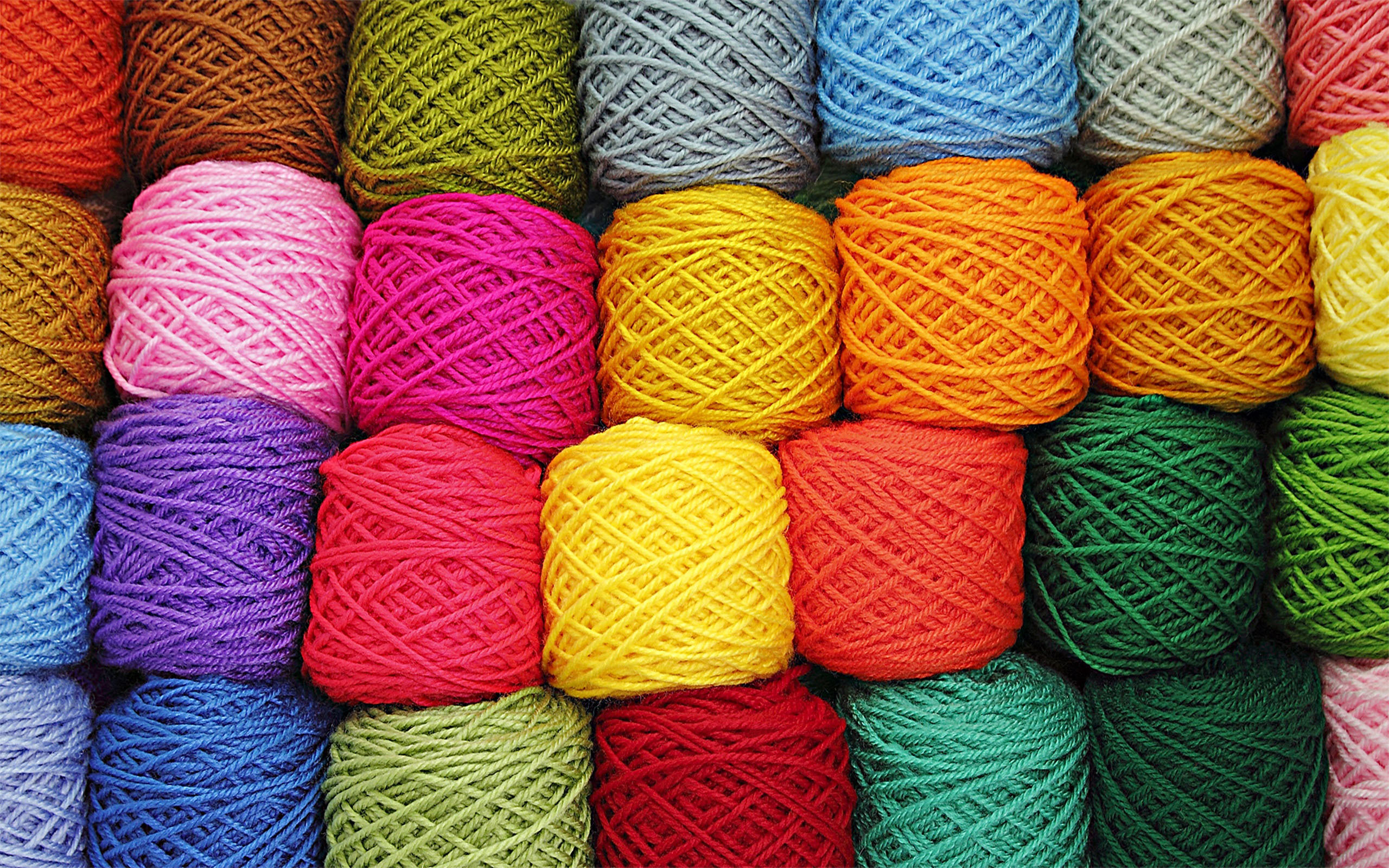 По способу производства трикотажные изделия могут быть:
Цельновязанными (регулярными) -  изделия приобретают форму в процессе вязания (платки, шарфы, кашне). 
Полурегулярными - из деталей, которым придается необходимая форма (верхний трикотаж, перчатки). 
Кроеными - выкраивают из трикотажных полотен.
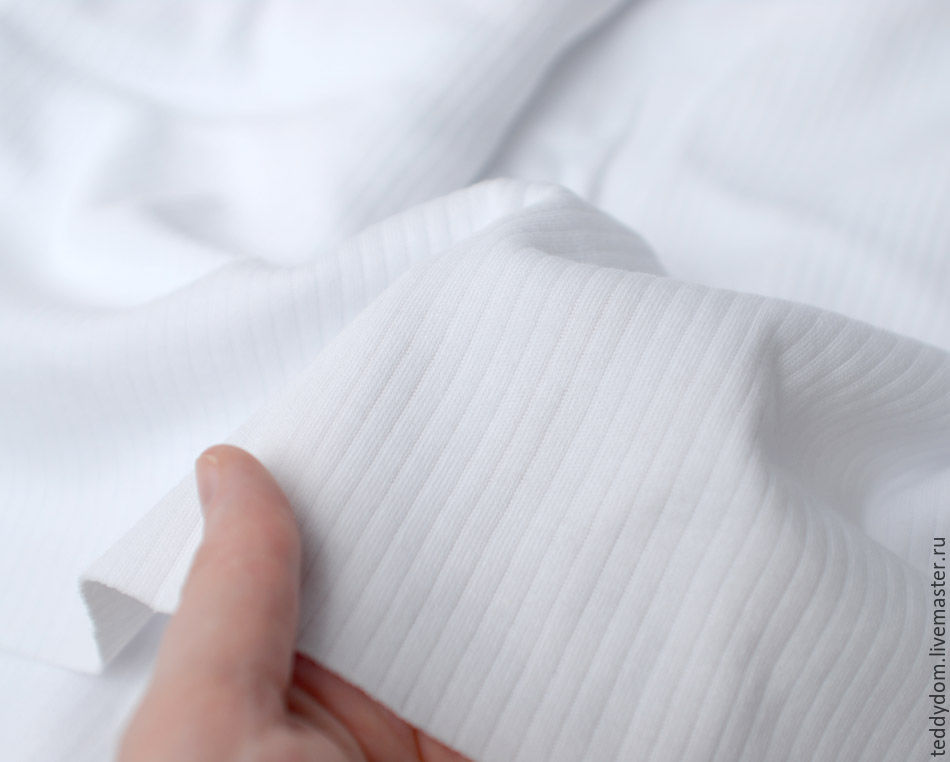 По отделке трикотажные товары бывают:
Отбеленные
Гладкокрашеные
Трикотаж с набивным рисунком
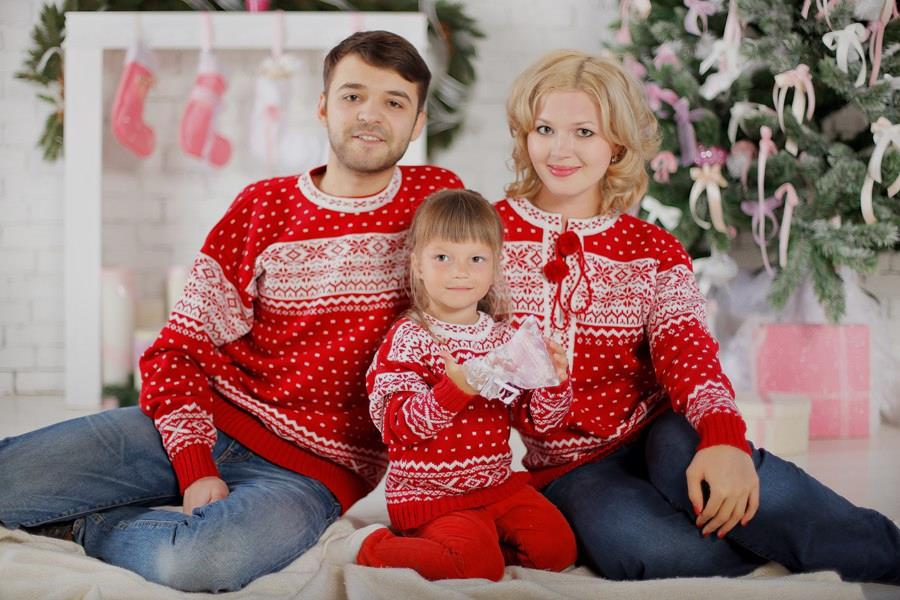 По половозрастному признаку: мужские, женские, детские.
Ассортимент верхнего трикотажа
Жакеты – изделия с рукавами и с разрезом по всей длине переда. Женские жакеты могут быть с воротником и без него, а мужские – только без воротника. Застежка преимущественно пуговицы.
Женские трикотажные жакеты
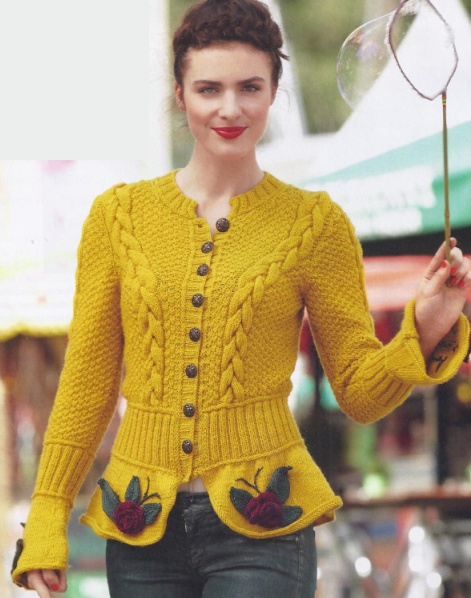 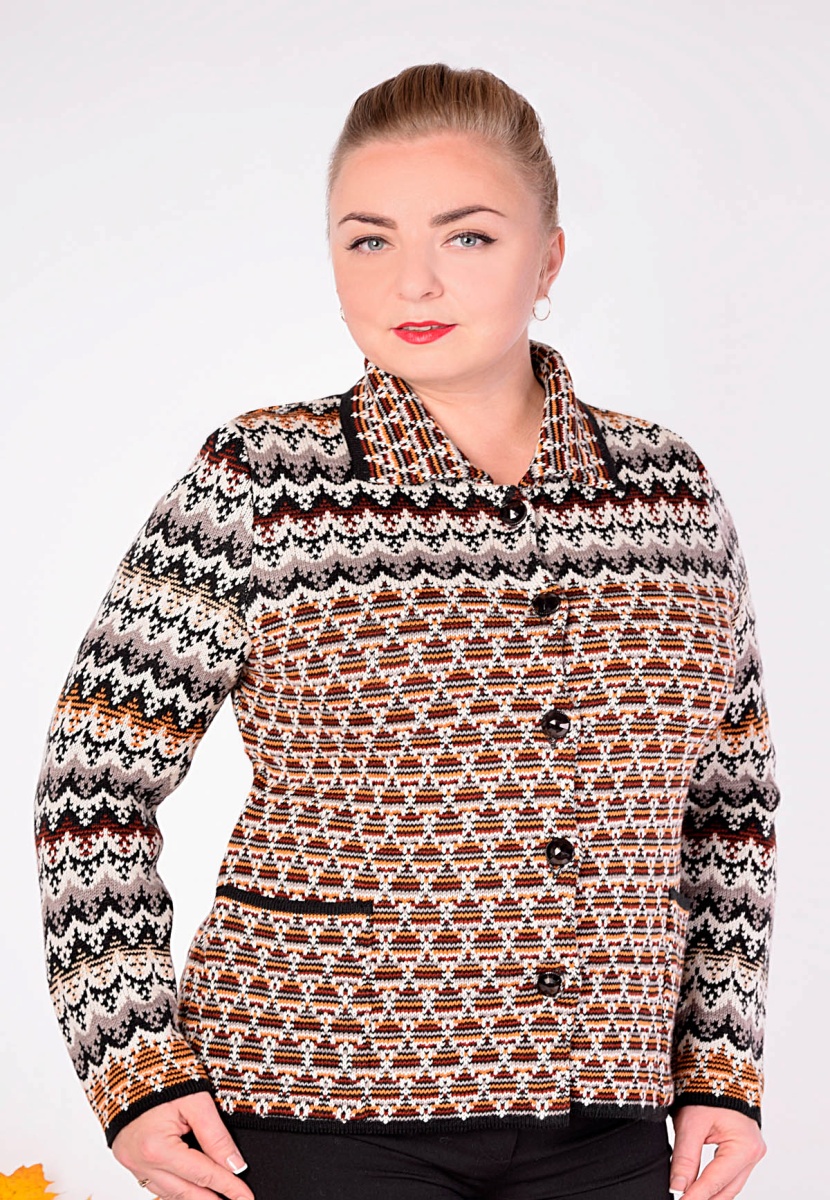 Мужской трикотажный жакет
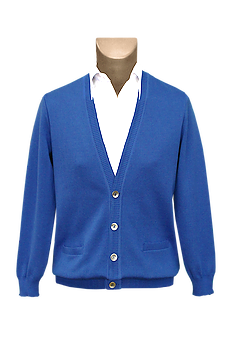 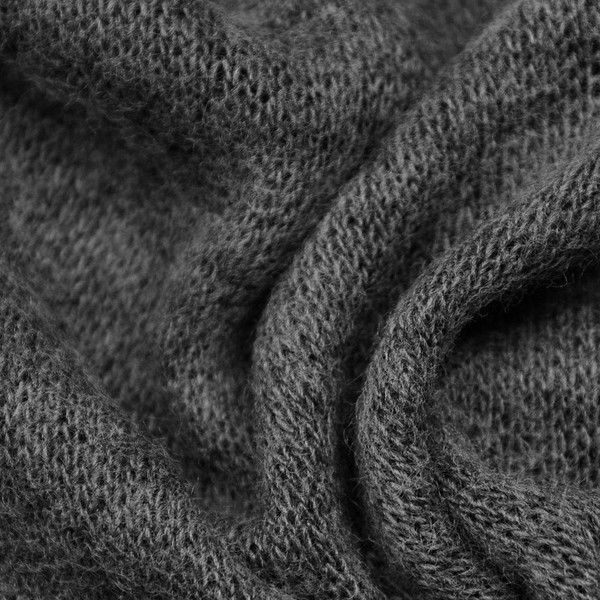 Джемперы – изделия с рукавами или без них, с любым оформлением горловины, без застежки или с застежкой ограниченной длины.
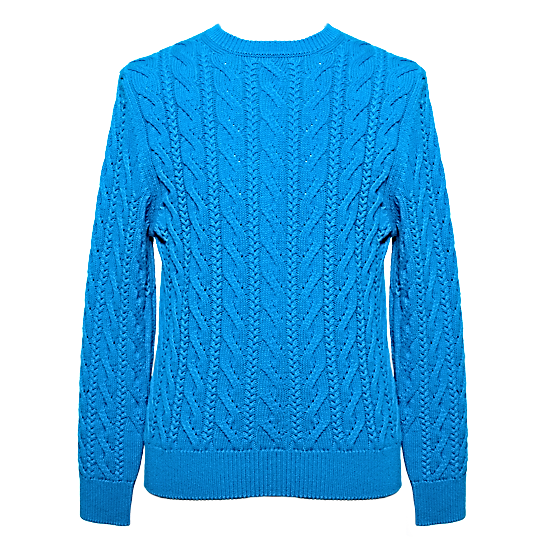 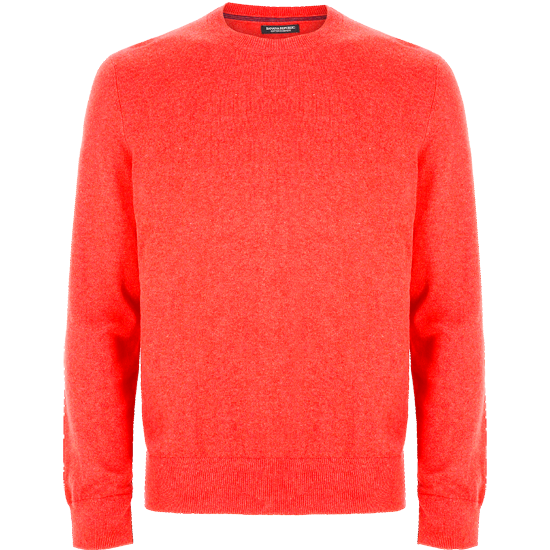 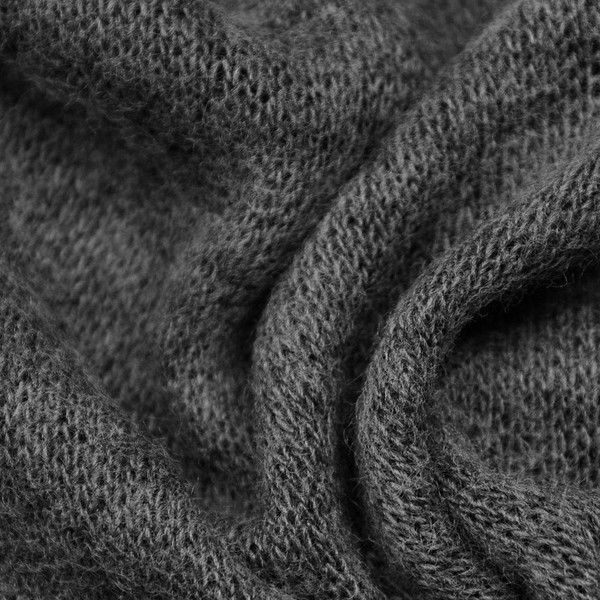 Пуловер – джемпер с мысообразным вырезом горловины..
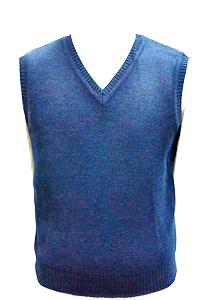 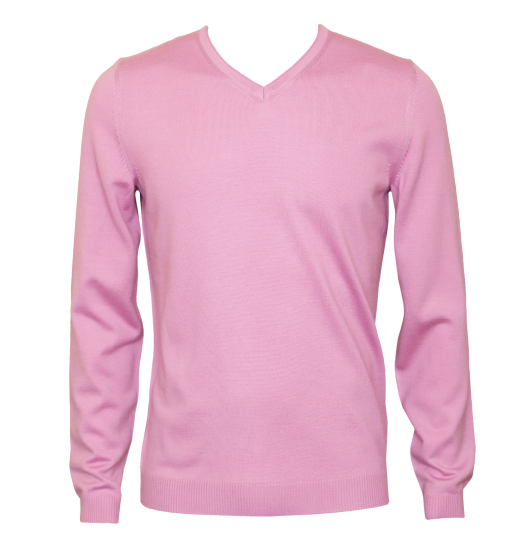 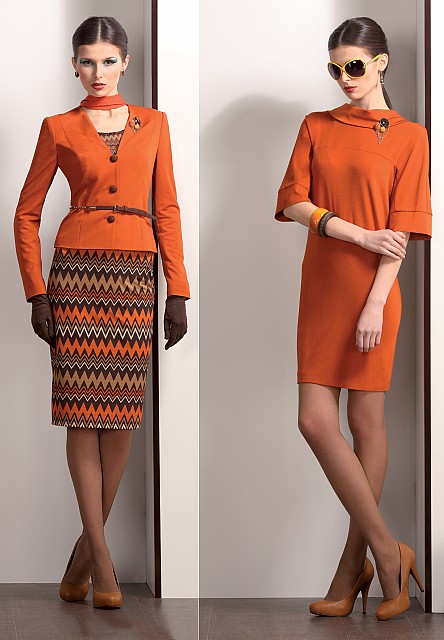 Костюмы – могут быть мужскими, женскими, детскими и включать два, три или четыре предмета. В их состав могут входить брюки, жакет или джемпер, свитер, жилет, юбка. Может быть комплект из платья и жилета, сарафана и блузки или джемпера.
Спортивные костюмы – могут быть двух-, трех- и многопредметными.
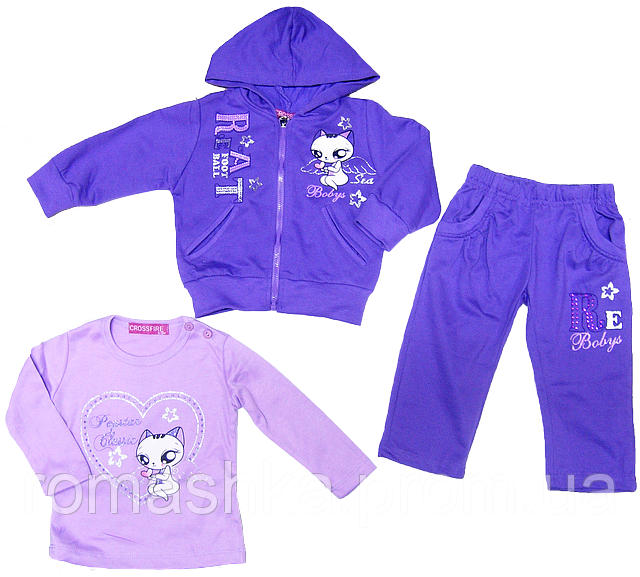 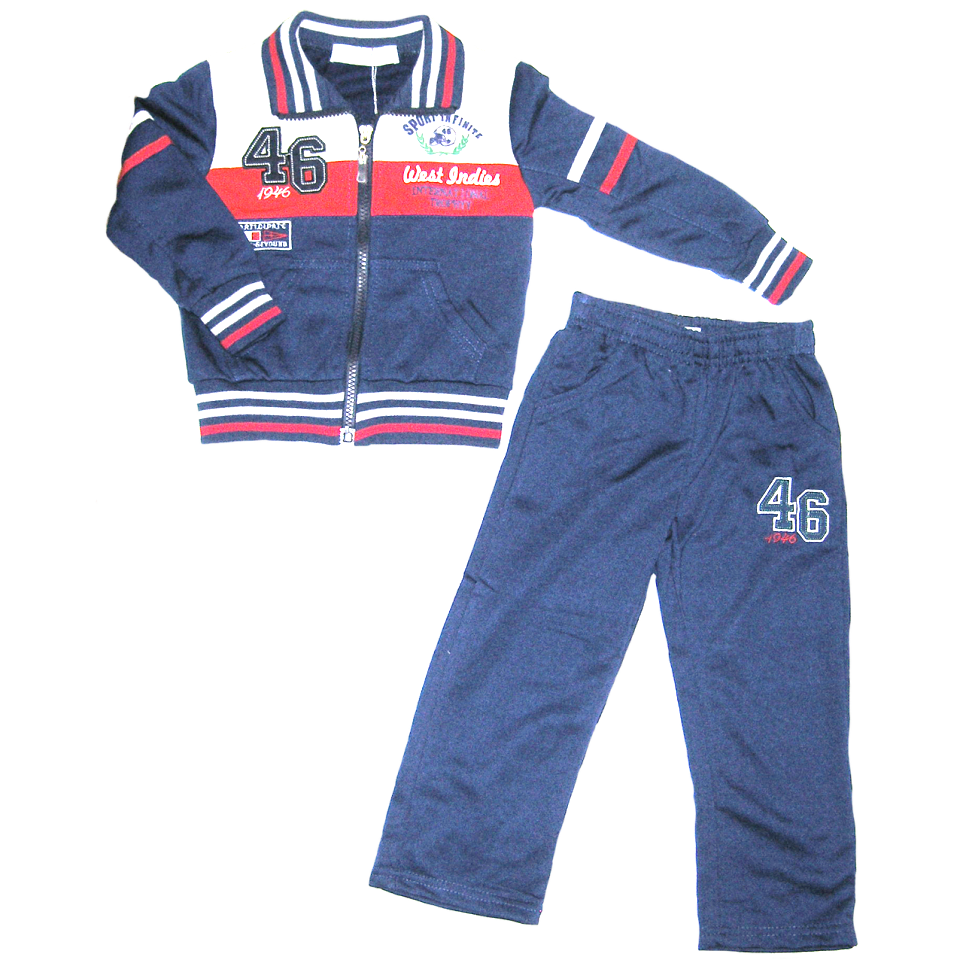 Жилеты – изделия без рукавов и с разрезом по всей длине переда.
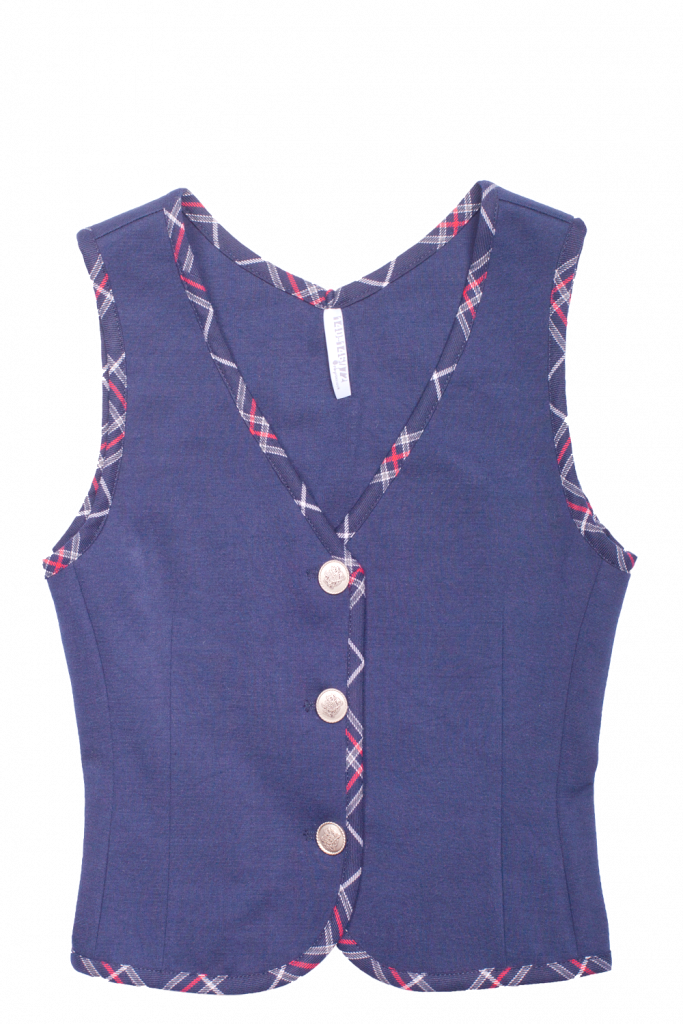 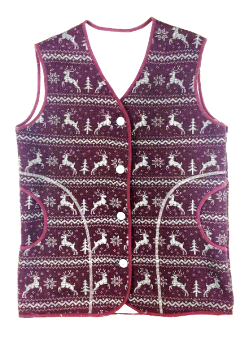 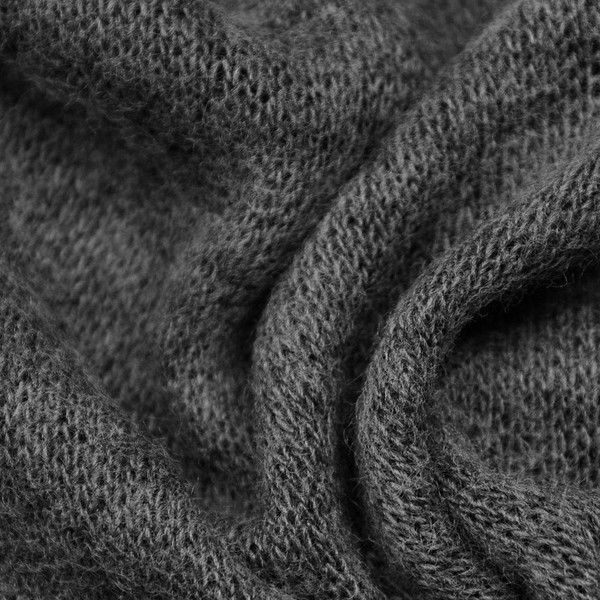 Свитеры – изделия с длинными рукавами, без застежки, с высоким воротником (более 5 см) одинарным и двойным составляющим одно целое со станом или пришитым
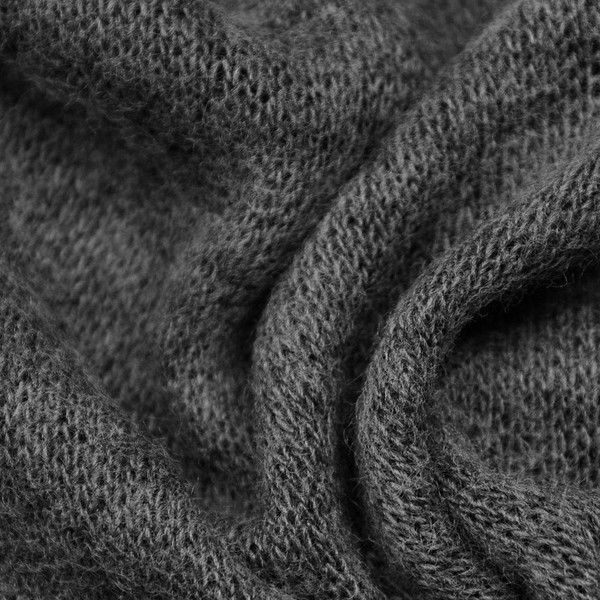 Свитеры
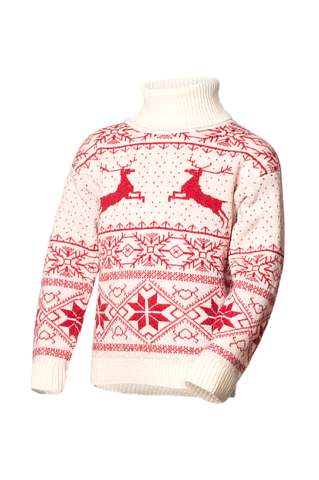 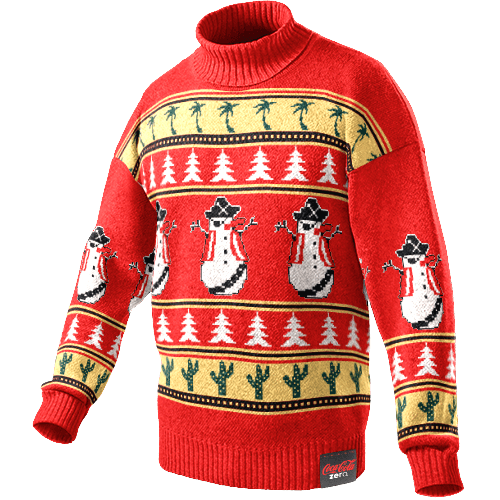 Перчаточные изделия – (перчатки и варежки) изготавливают из натуральных, химических и синтетических волокон в различных сочетаниях.
Перчаточные изделия классифицируются следующим образом: по половозрастному признаку – мужские, женские и детские.
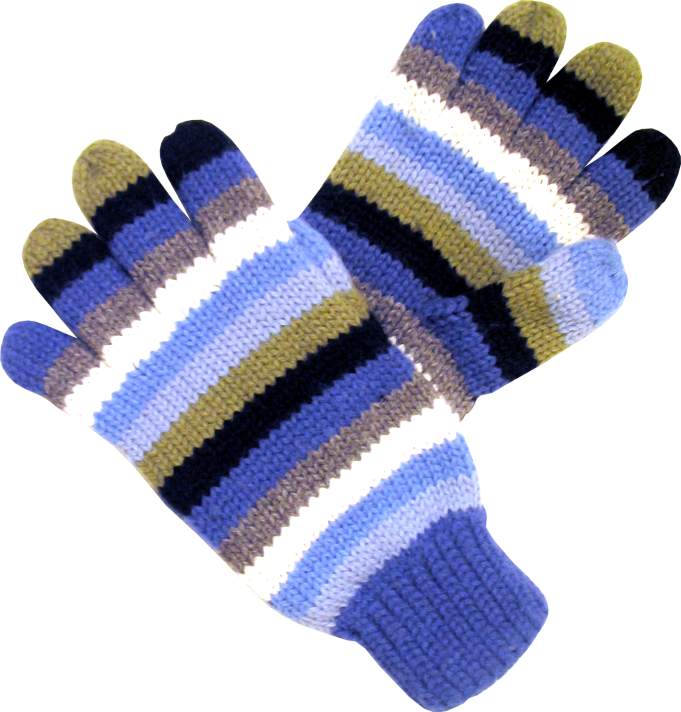 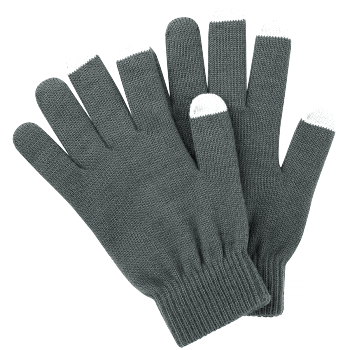 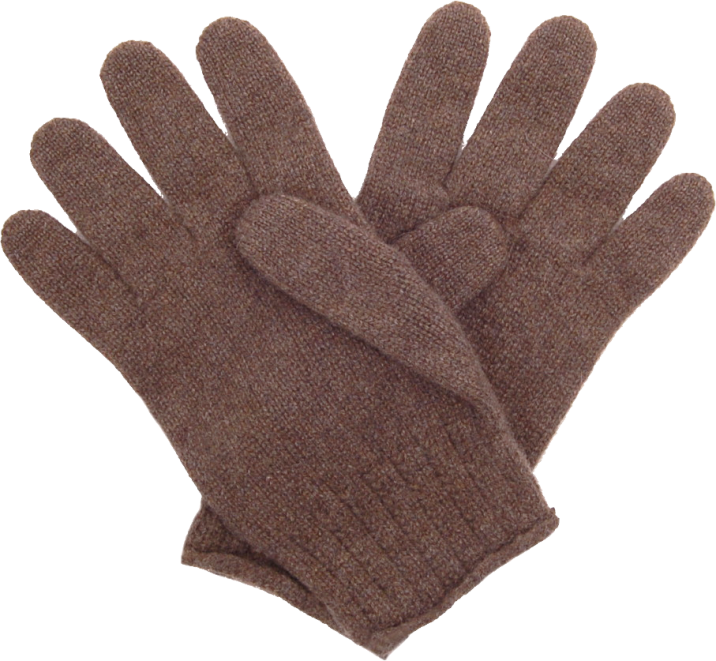 По сезону носки: зимние, демисезонные, летние.
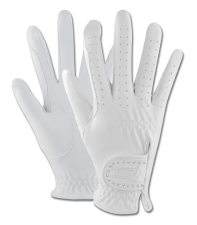 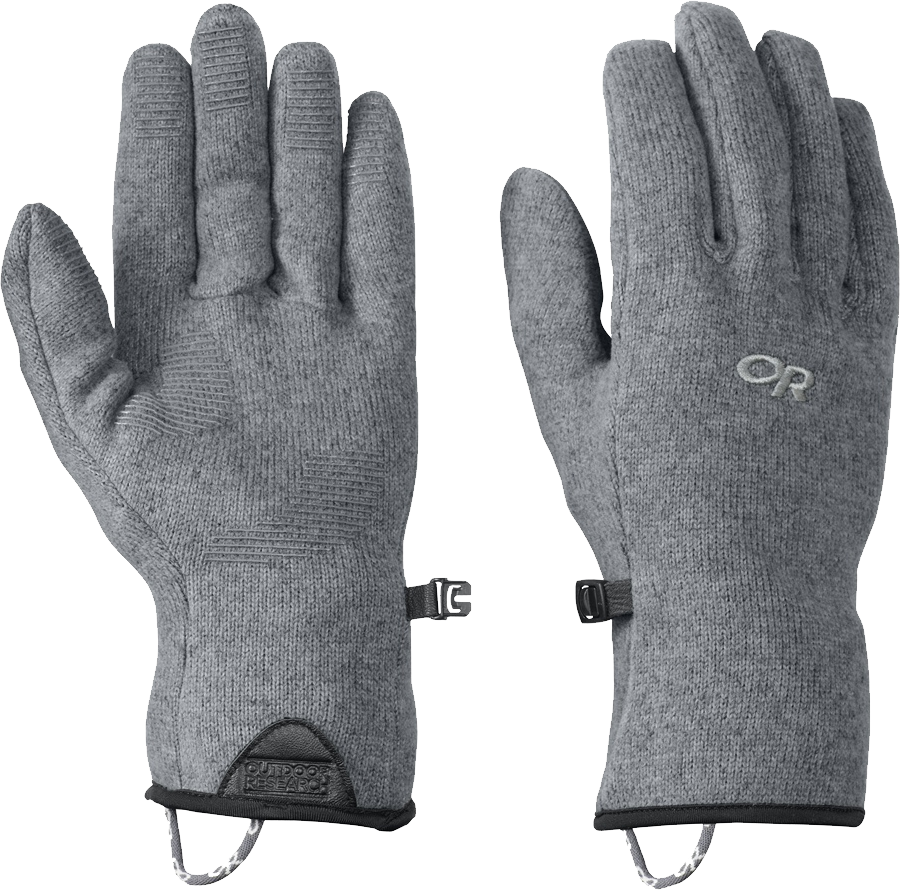 По отделке: гладкокрашеные, отбеленные, пестровязаные, и др.
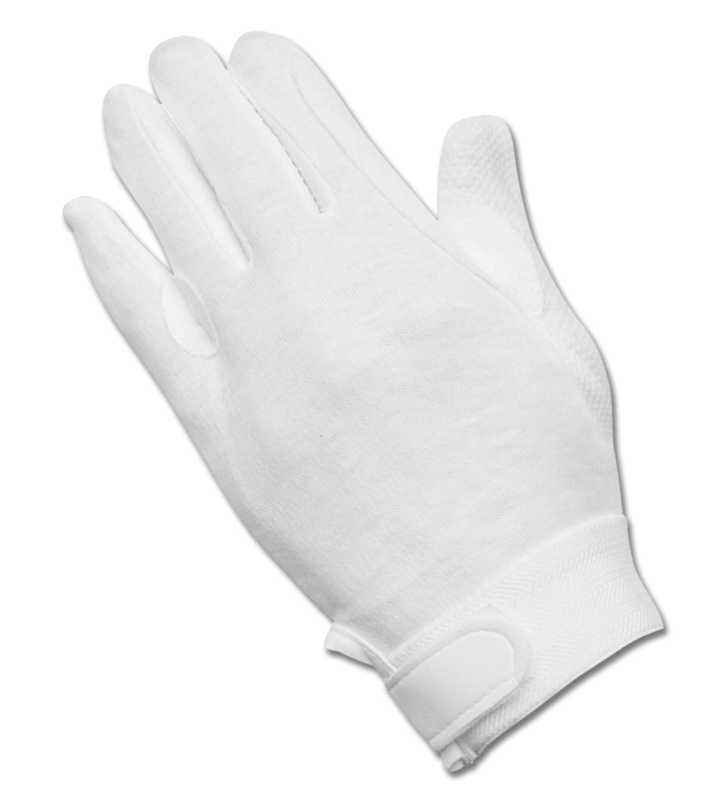 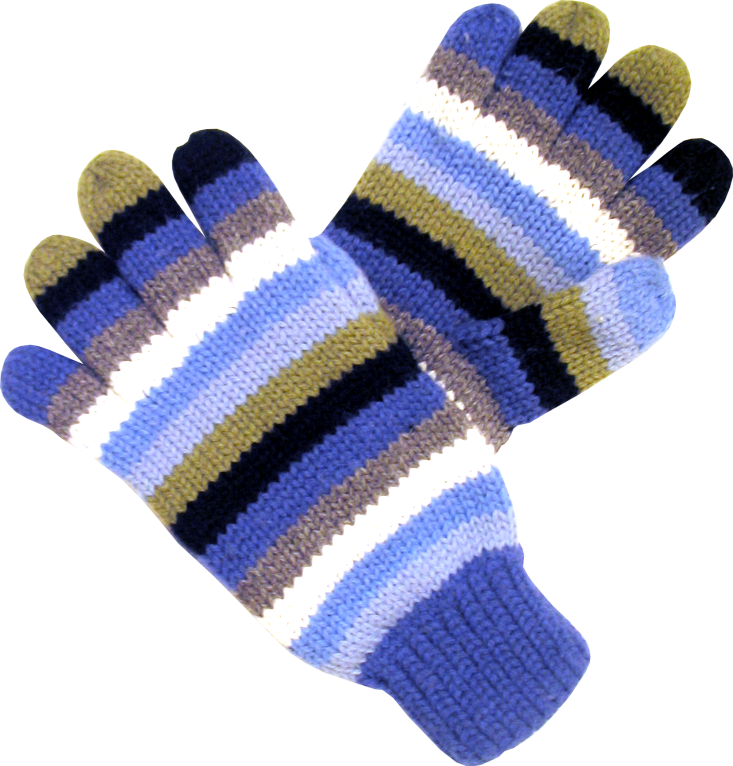 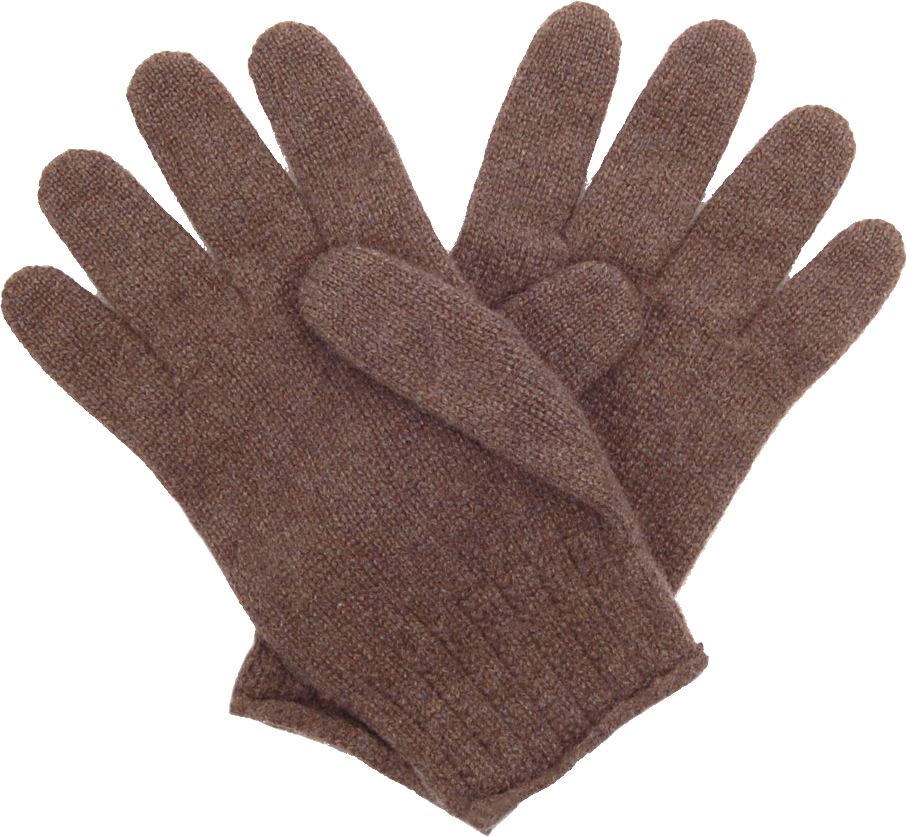 Размер перчаток и варежек определяют по половине окружности кисти руки, между основанием большого и указательного пальца.
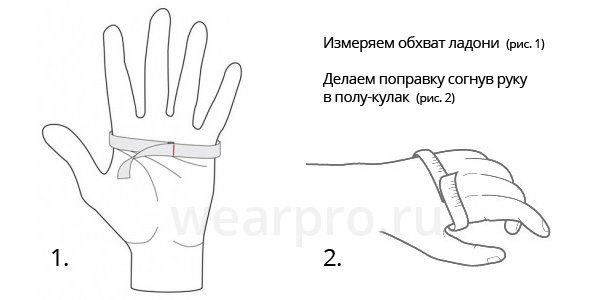 В ассортимент головных уборов входят: береты, шапочки, кепи, шарфы, платки, гарнитуры.Эти изделия могут быть: кроеными, полурегулярными и регулярными из разного сырья.
Кепи и шарф
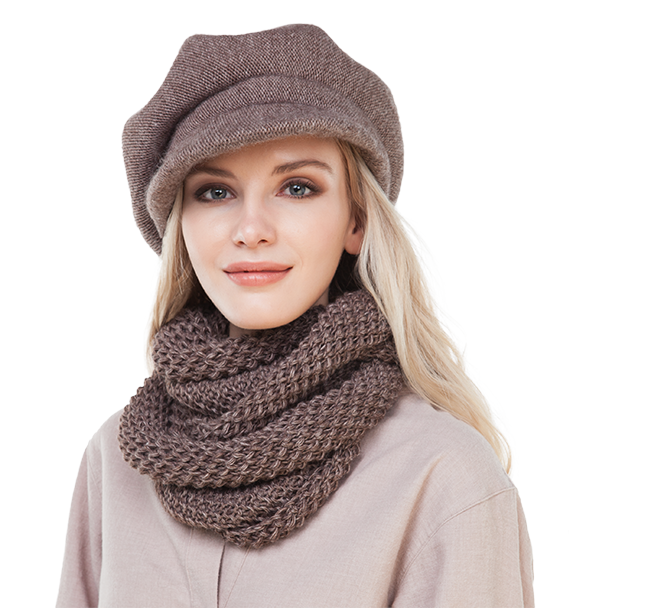 Шапка с помпоном
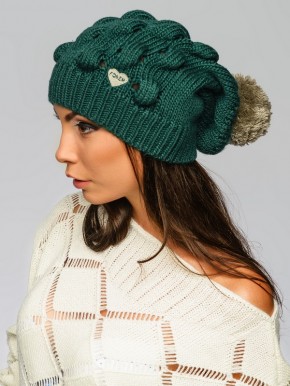 Платок
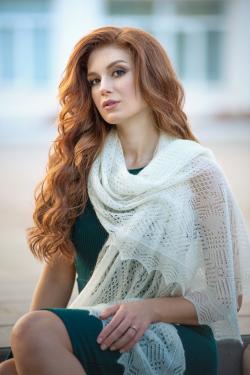 Чулочно-носочные изделия
Для производства изделий используют хлопчатобумажную, шерстяную, полушерстяную пряжу, искусственные, синтетические нити и их разные сочетания.

В ассортимент чулочно-носочных изделий входят чулки, получулки, мужские, женские и детские носки, колготки , подследники.
Чулки
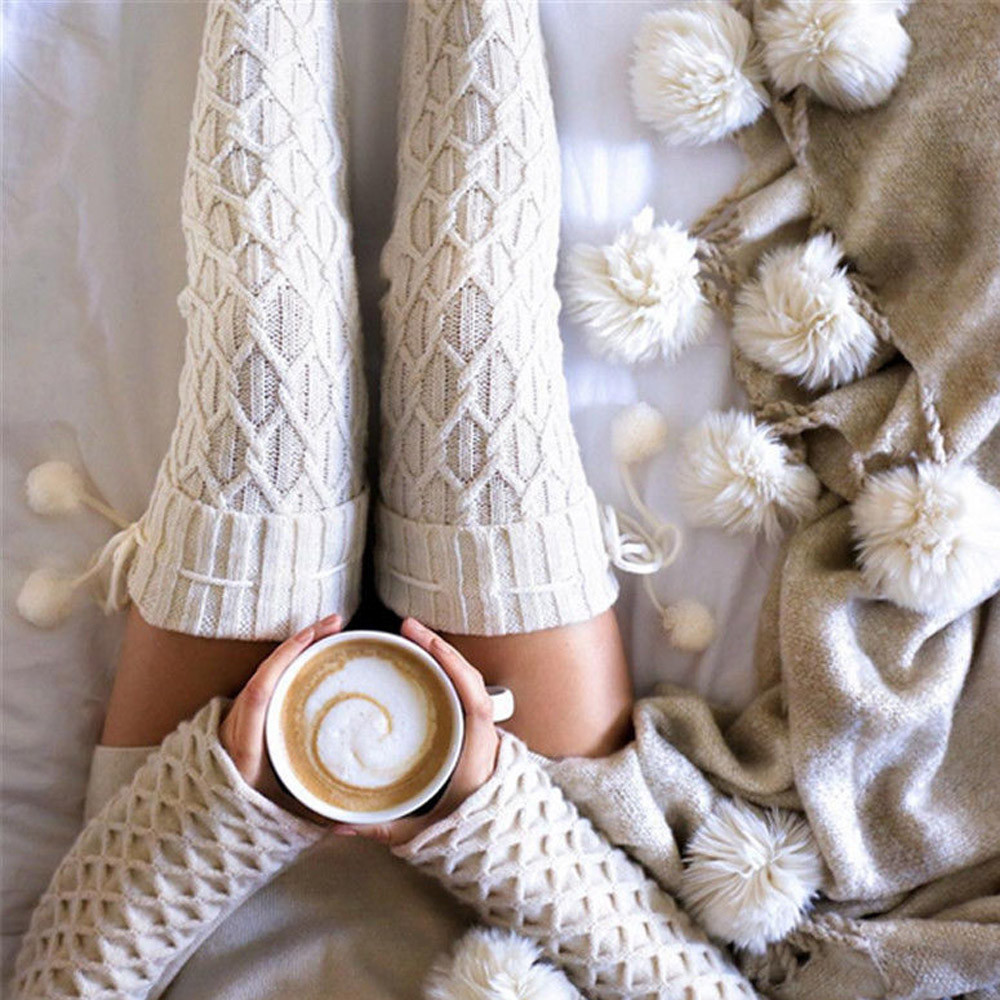 Получулки
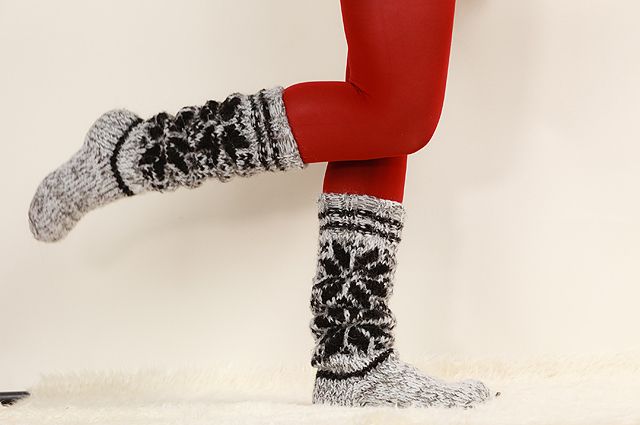 Носки
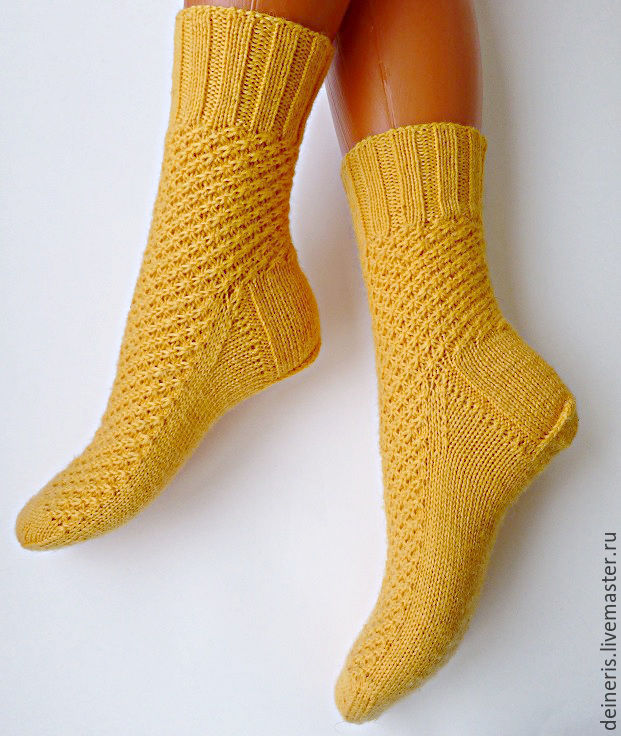 Подследники
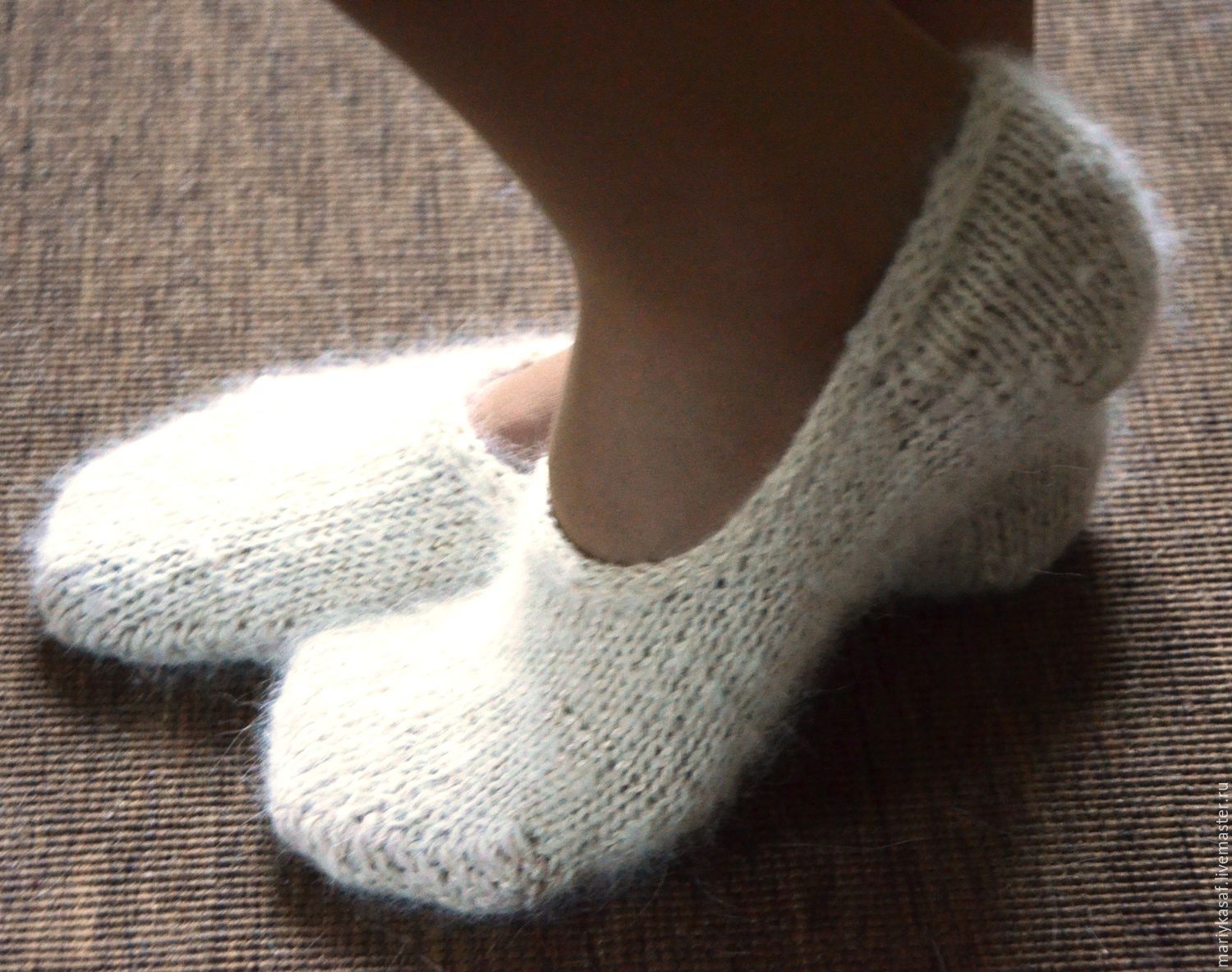 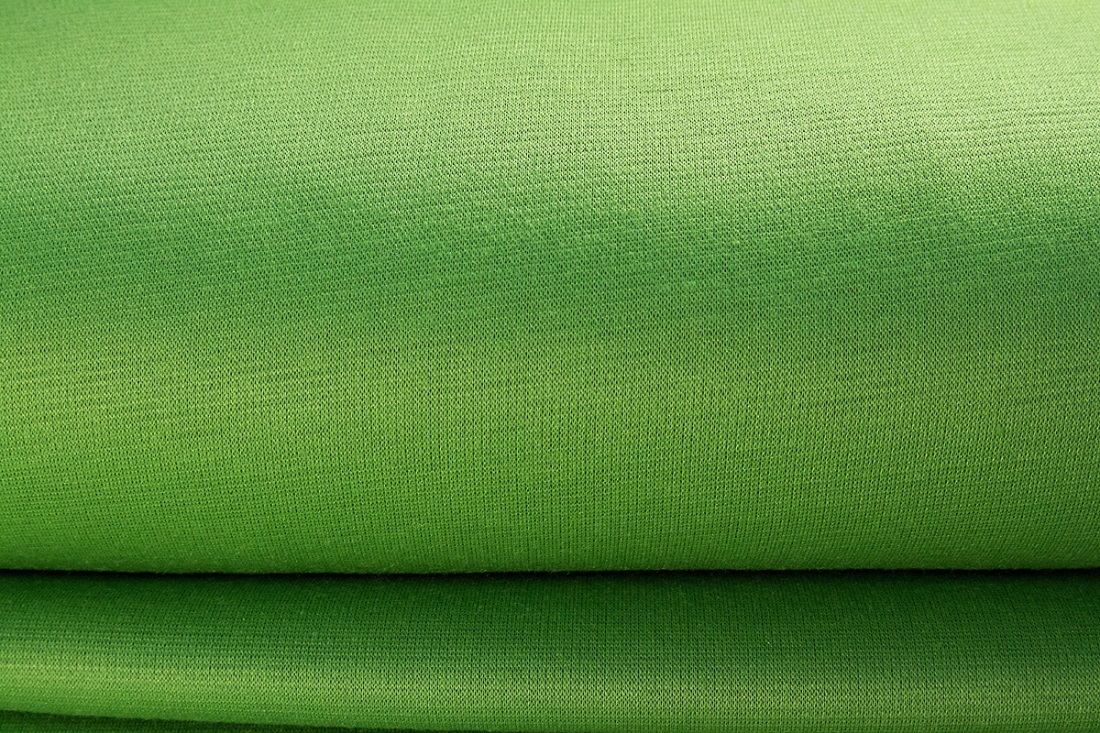 Требования к качеству трикотажных изделий. Трикотажные изделия должны соответствовать по качеству стандартам, стилю и современному направлению моды. Конструкция верхних трикотажных изделий должна быть удобной, формостойкой, окраска – прочной, качество исполнения высоким.
Бельевые изделия должны иметь высокий уровень гигиенических свойств, гигроскопичности воздухопроницаемости, теплозащитности или теплопроводности                       (в зависимости от сезонности изделия).
Чулочно-носочные изделия должны сохранять размеры в процессе носки, обладать хорошей растяжимостью и прочностью на истирание.
В зависимости от дефектов трикотажные изделия относятся к 1-му или 2-му сорту. При определении сорта учитывают размеры дефектов, их местоположение на изделии и их общее количество.
Различают дефекты производственного и непроизводственного характера. Трикотажные изделия, в которых дефекты превышают допустимые нормы для изделий 2-го сорта, относятся к нестандартным.
Сорт комплектов изделий устанавливают по низшему сорту изделия, входящего в комплект. При сортировке трикотажных изделий контролируют их линейные размеры           (ширину, длину, изделия, и др.).
Маркировка, упаковка, хранение трикотажных изделий.
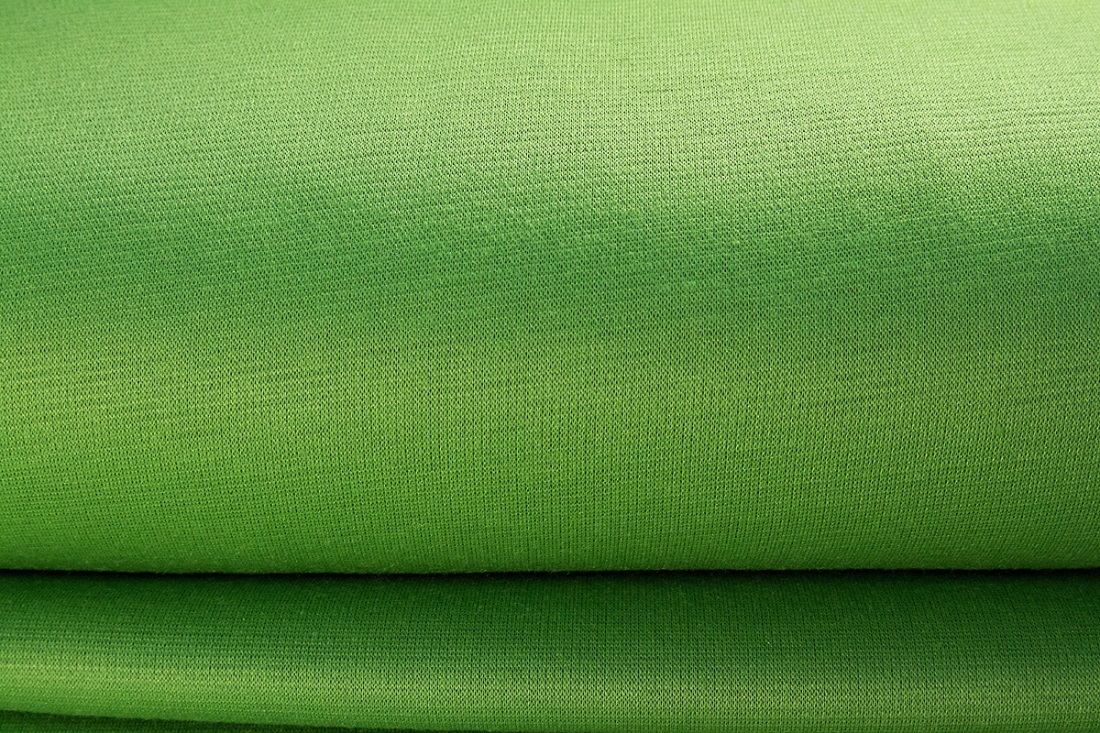 Маркировка
Трикотажные изделия маркируют этикетками и тканевыми или трикотажными лентами.
На этикетках указывают товарный знак предприятия-изготовителя, его местонахождение, сорт, размер, рост, номер стандарта, дату выпуска.
Лента с указанием торгового знака предприятия-изготовителя, вида сырья, символов по уходу, размера изделия вшивается в боковой шов изделия.
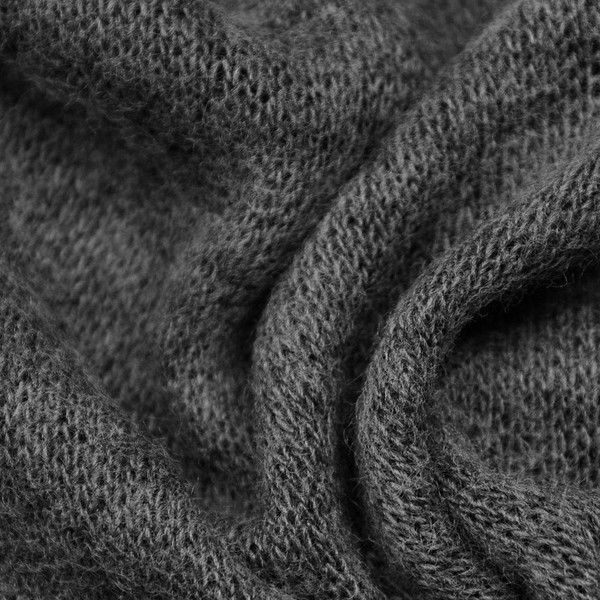 Упаковка
Трикотажные изделия упаковывают в пакеты из бумаги, полиэтилена, а затем в коробки. Коробки укладывают ящиками.
Хранение
Трикотажные изделия рекомендуется хранить в чистых, хорошо проветриваемых, сухих помещениях при температуре не ниже 10 и не выше 30*С и относительной влажности воздуха 65%.
При более высокой влажности на изделиях могут быть образоваться плесень и развиться микроорганизмы. В результате может изменится окраска или появятся пятна.
При низкой влажности изделия становятся ломкими, жесткими, пересушиваются. Изделия нужно защищать от прямых солнечных лучей и от моли.